26.10.2021 г
Классная работа
«Подготовка к СОЧ»
Задание №1 (3 балла)
Решите уравнение:
13·(х+6)-150=123
13·(х+6)=123+150
13·(х+6)=273
х+6=273:13
х+6=21
х=21-6
х=15
Ответ: х=15
Задание №2 (1 балл)
Закономерность +2, +3, +4, +5, +6, +7, +8.
Пропущенные числа :
1+2=3
3+3=6
6+4=10
10+5=15
15+6=21
21+7=28
28+8=36
Ответ: 15 и 36
Задание №3 (1 балл)
Ответ: С
Задание №4 (4 балла)
а) 23·132=(11·12)·23=11·(12·23)
Один из множителей делится на 11, поэтому произведение 
делится на 11
б) 36+72=6·6+6·12=6·(6+12)
Оба слагаемых делятся на 6, поэтому, сумма делится на 6
Задание №5 (7 баллов)
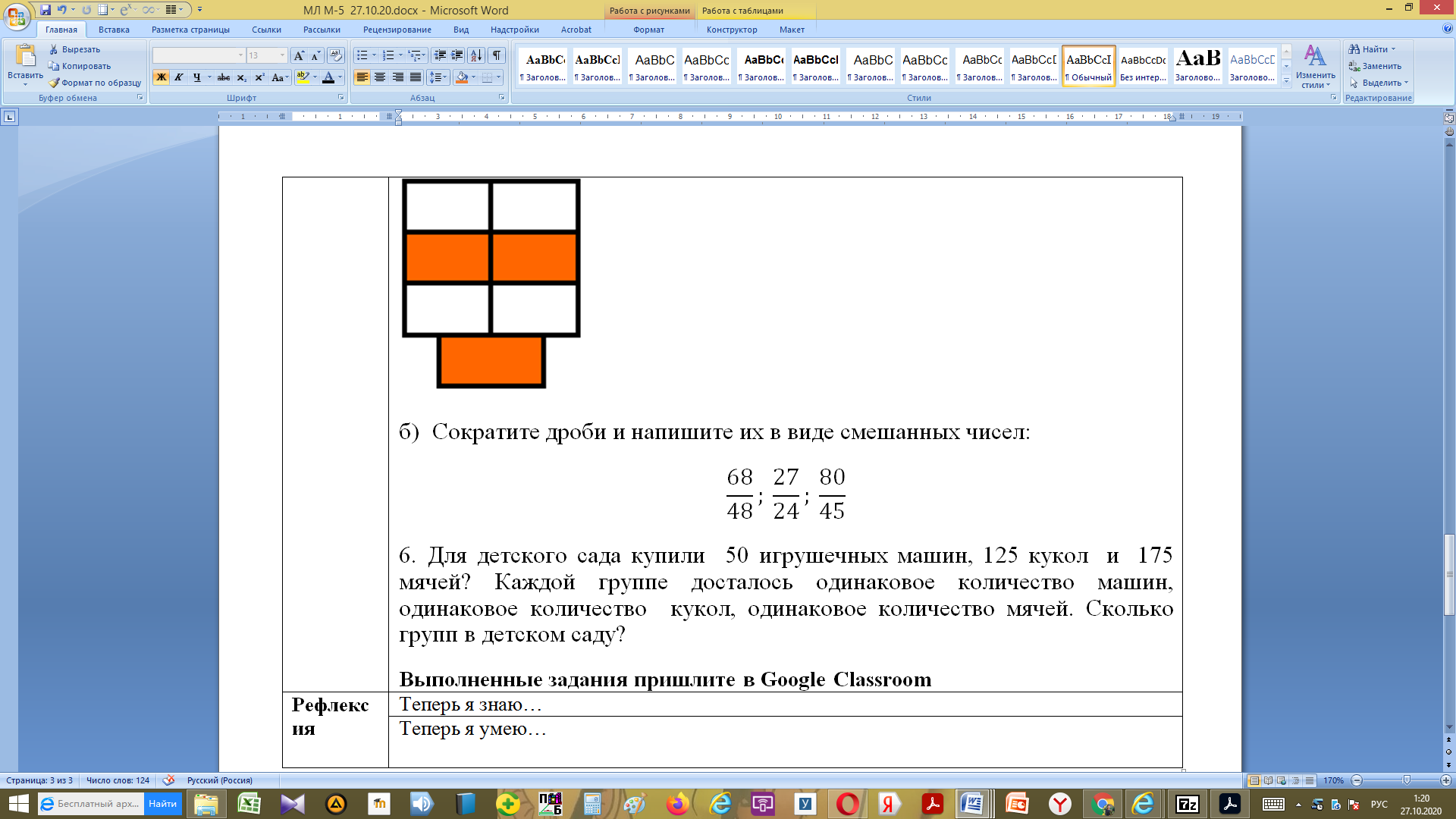 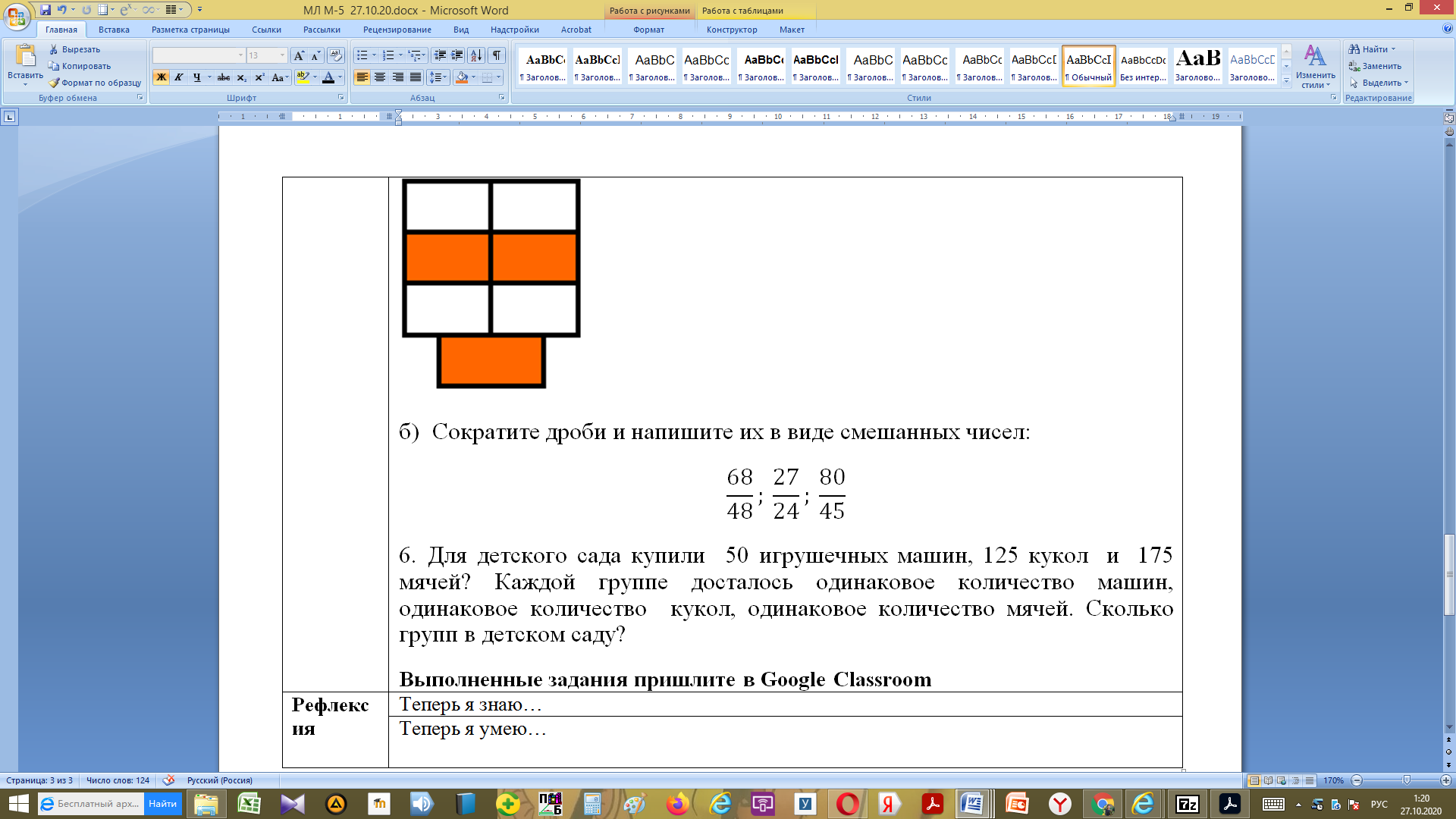 Задание №6 (4 балла)
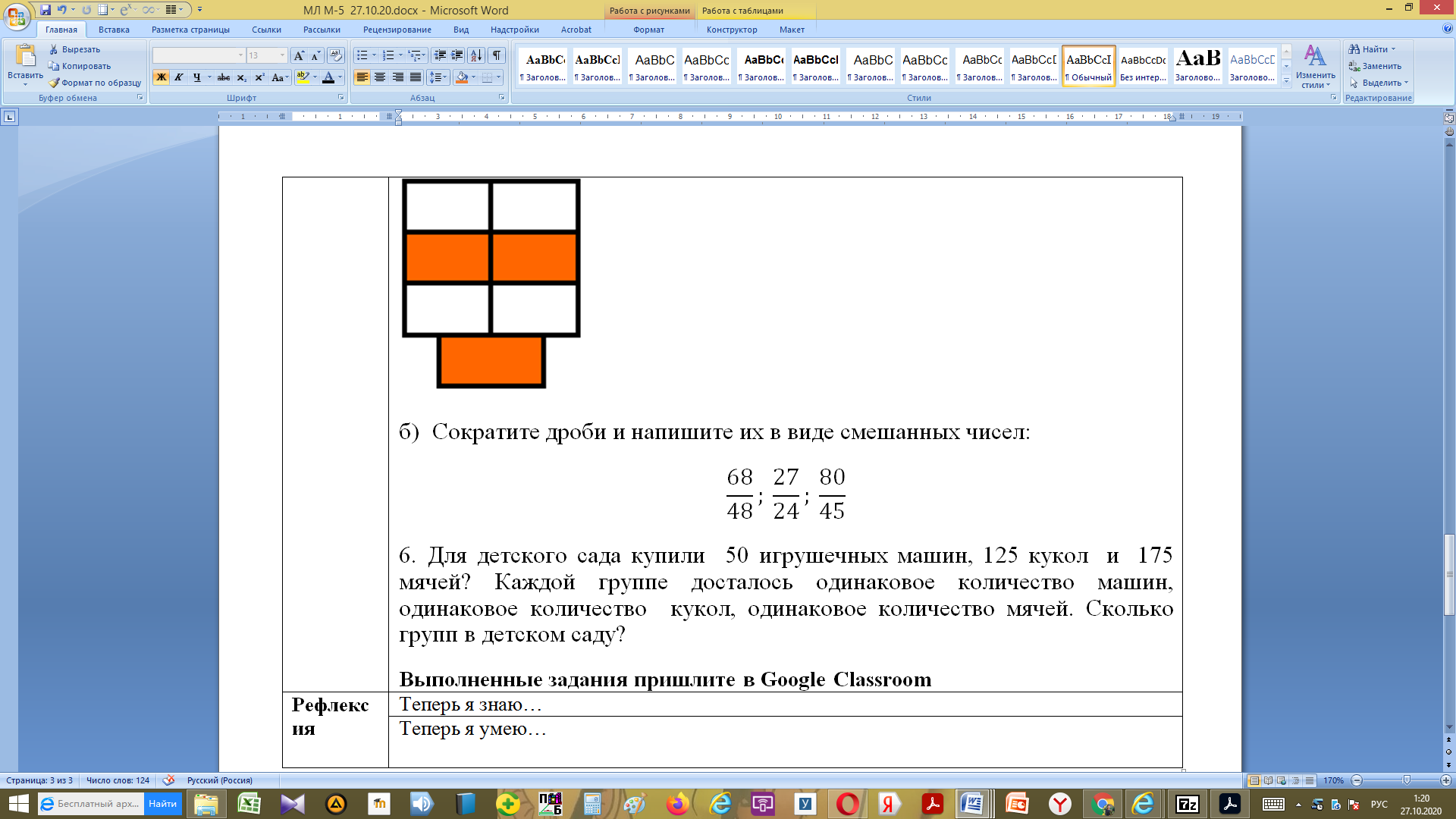 Машин -50 шт
Кукол – 125 шт
Мяч  - 175 шт
Количество групп  - ? шт
НОД (50,125,175)=
=5·5=25 (шт) групп
Ответ: 25 групп
Домашняя работа:
1)Решите уравнение и выполните проверку:
      31·(24-х)-21=41
    2) Последовательность чисел  записана  так,  что  каждое  следующее  число  определяется  по простому правилу. Определите это правило и вставьте недостающее число:
  5; 6; 11; 17; 28 . . . . 
3)  В первой смене в лагере отдыхали 1080 человек, а во вторую -  336 человек. Какое наибольшее количество человек могло быть в отряде, если в обеих сменах в каждом отряде было одинаковое количество человек?